«Мамина школа»
2013-2014
учебный год.
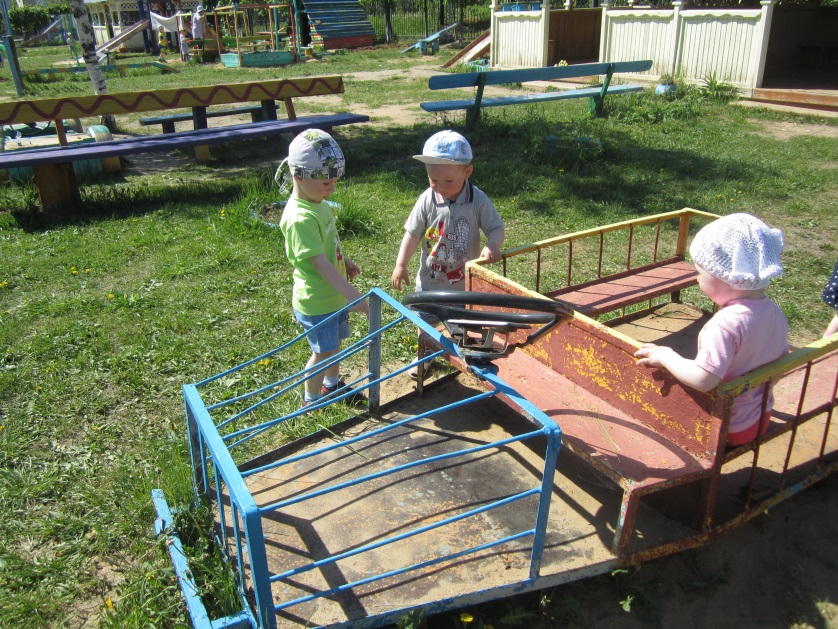 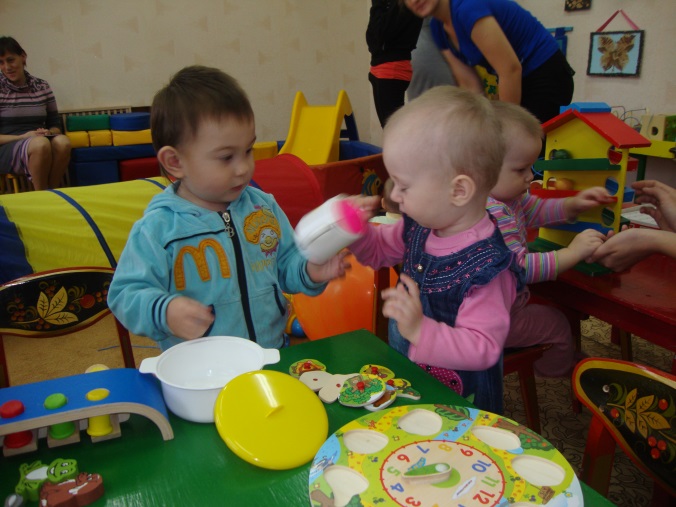 Наши малыши.
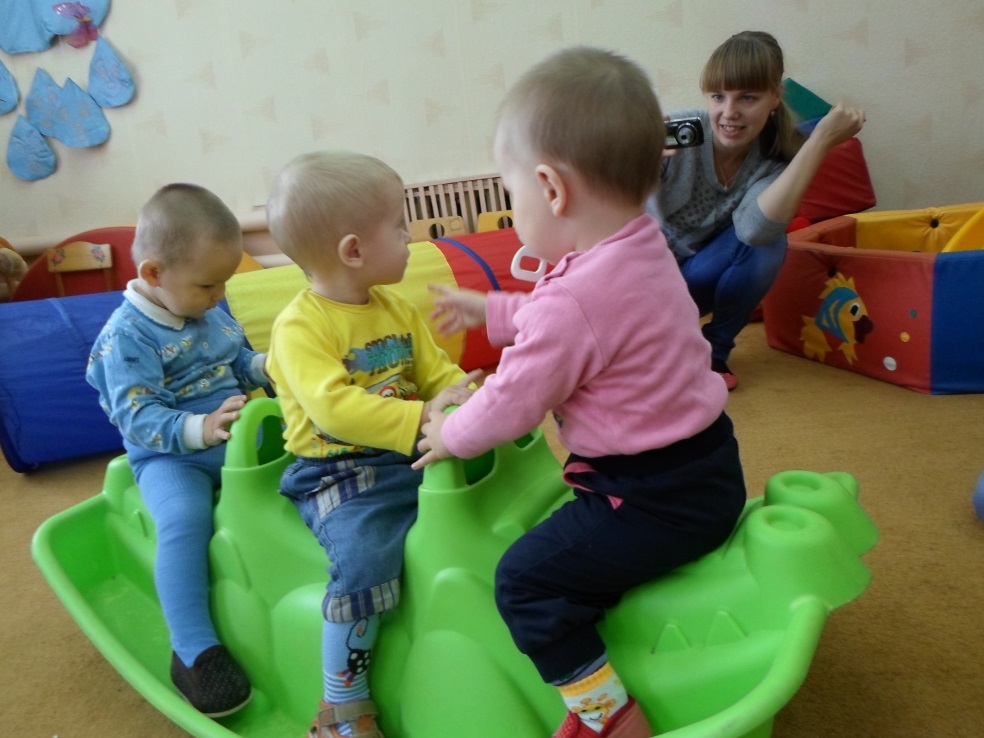 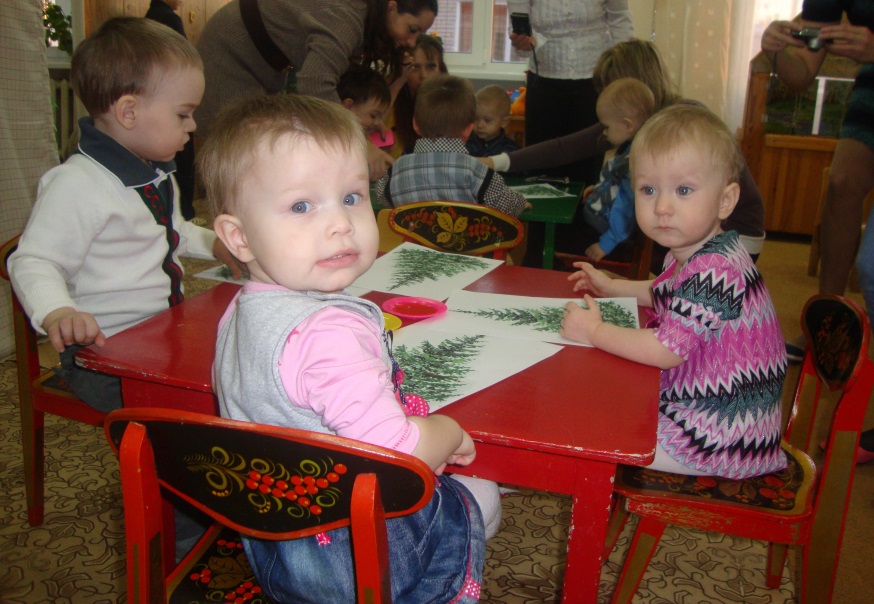 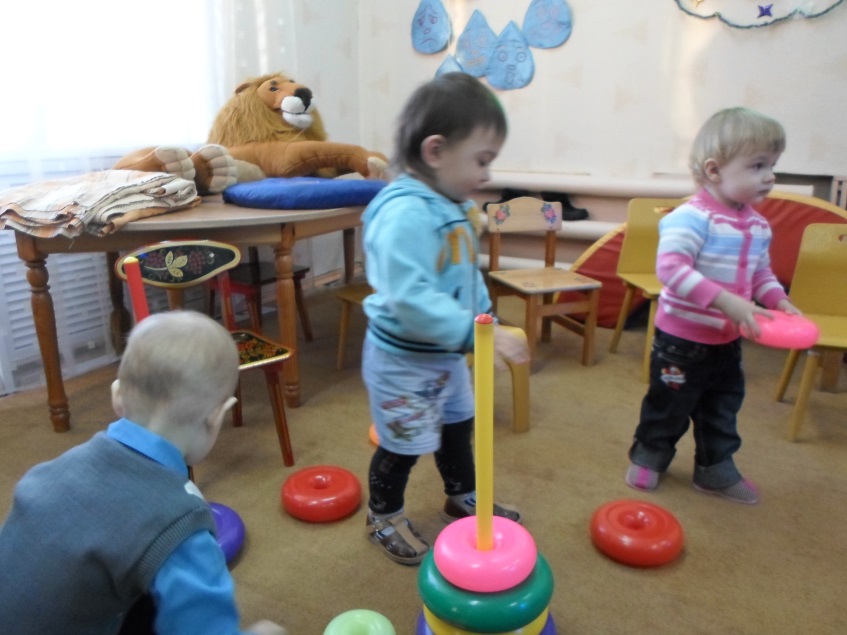 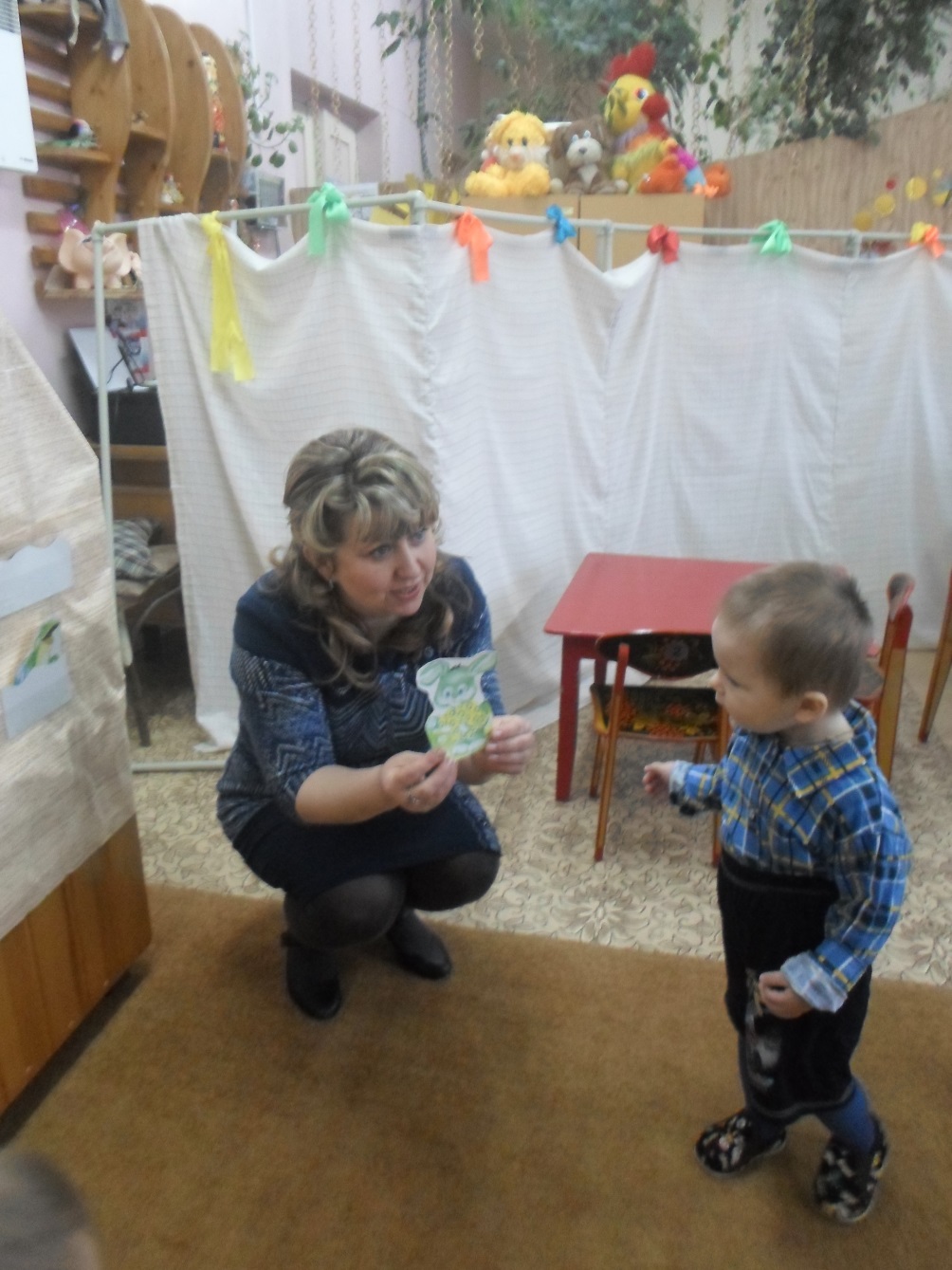 Мы рассказывали
 сказки
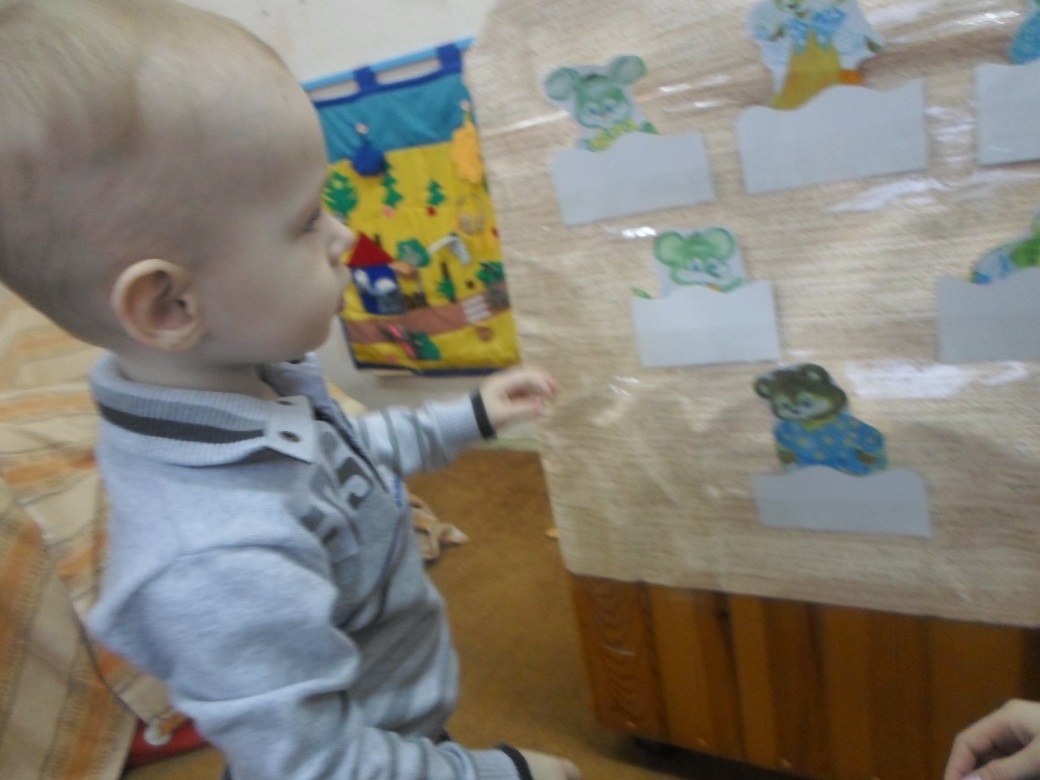 Учились танцевать
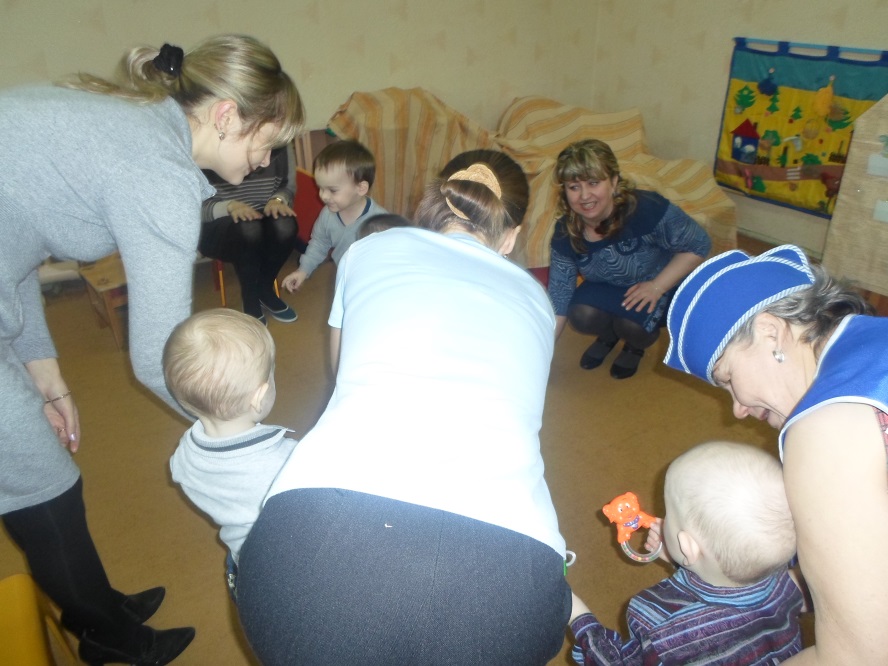 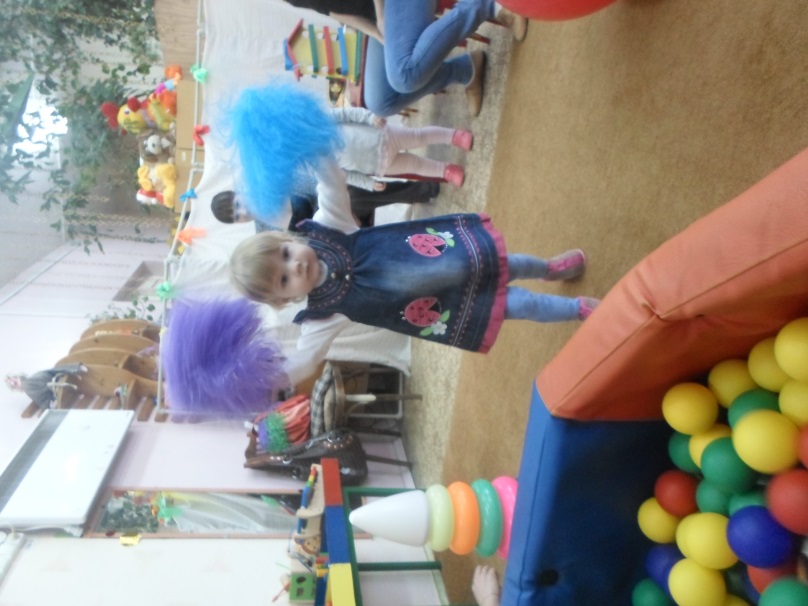 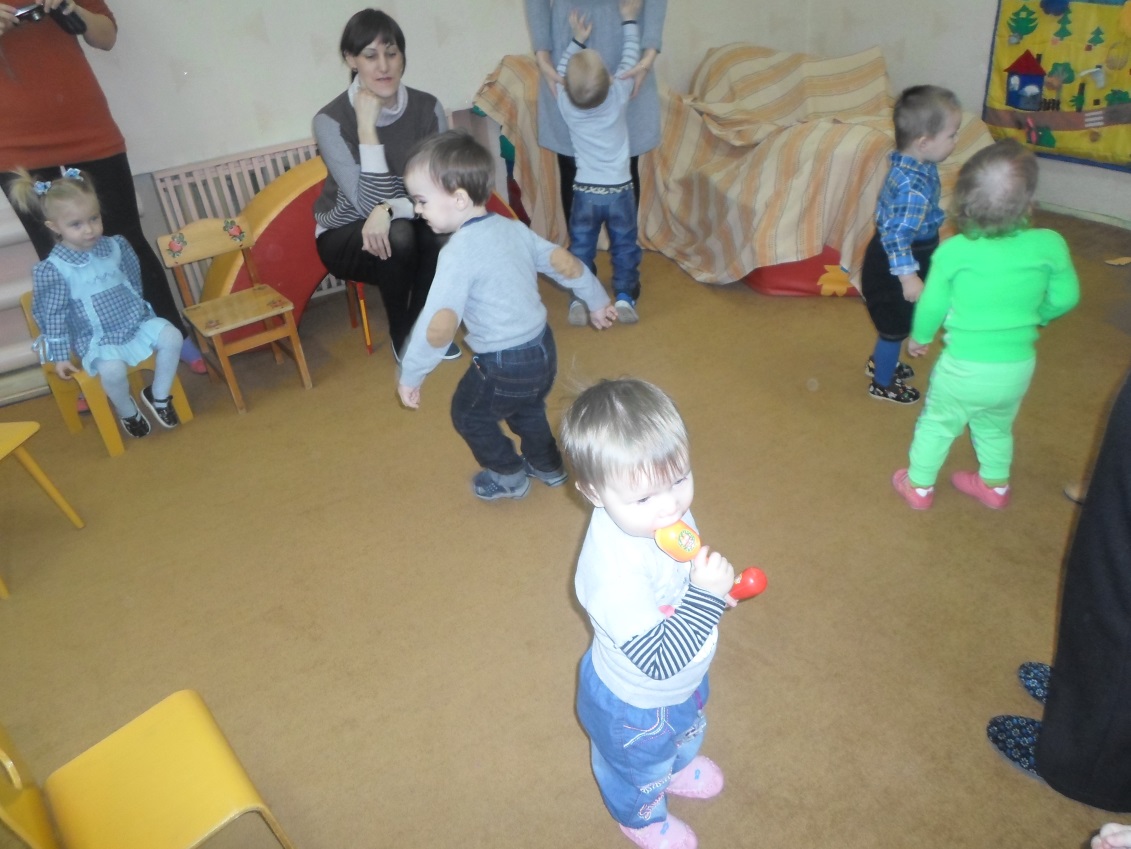 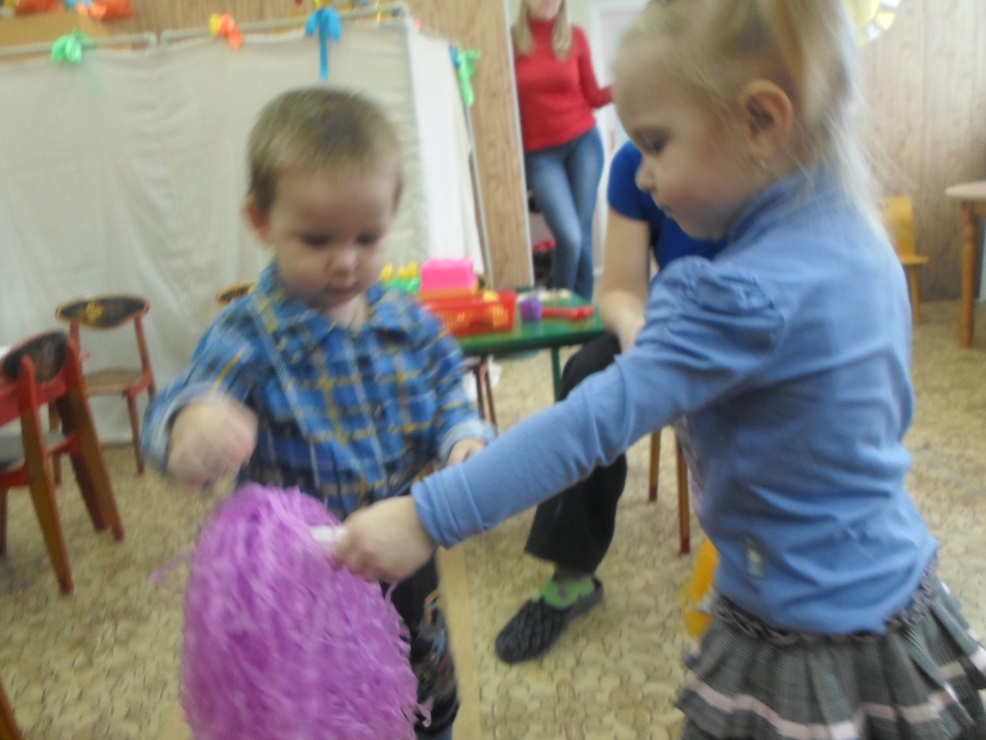 Очень много рисовали
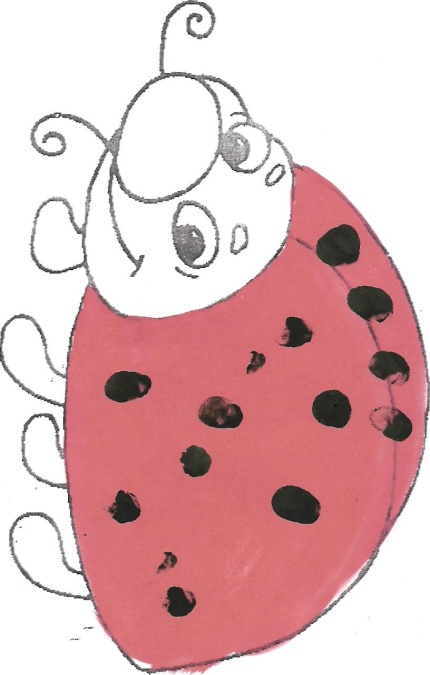 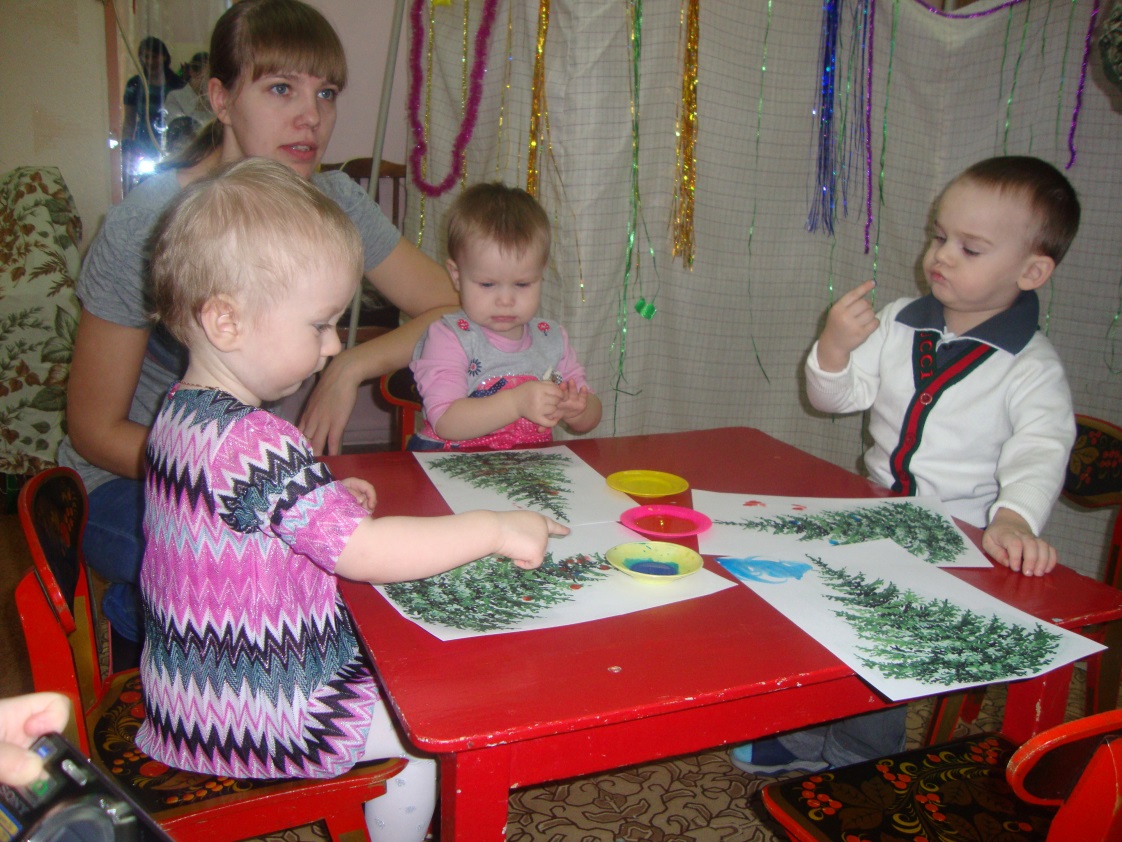 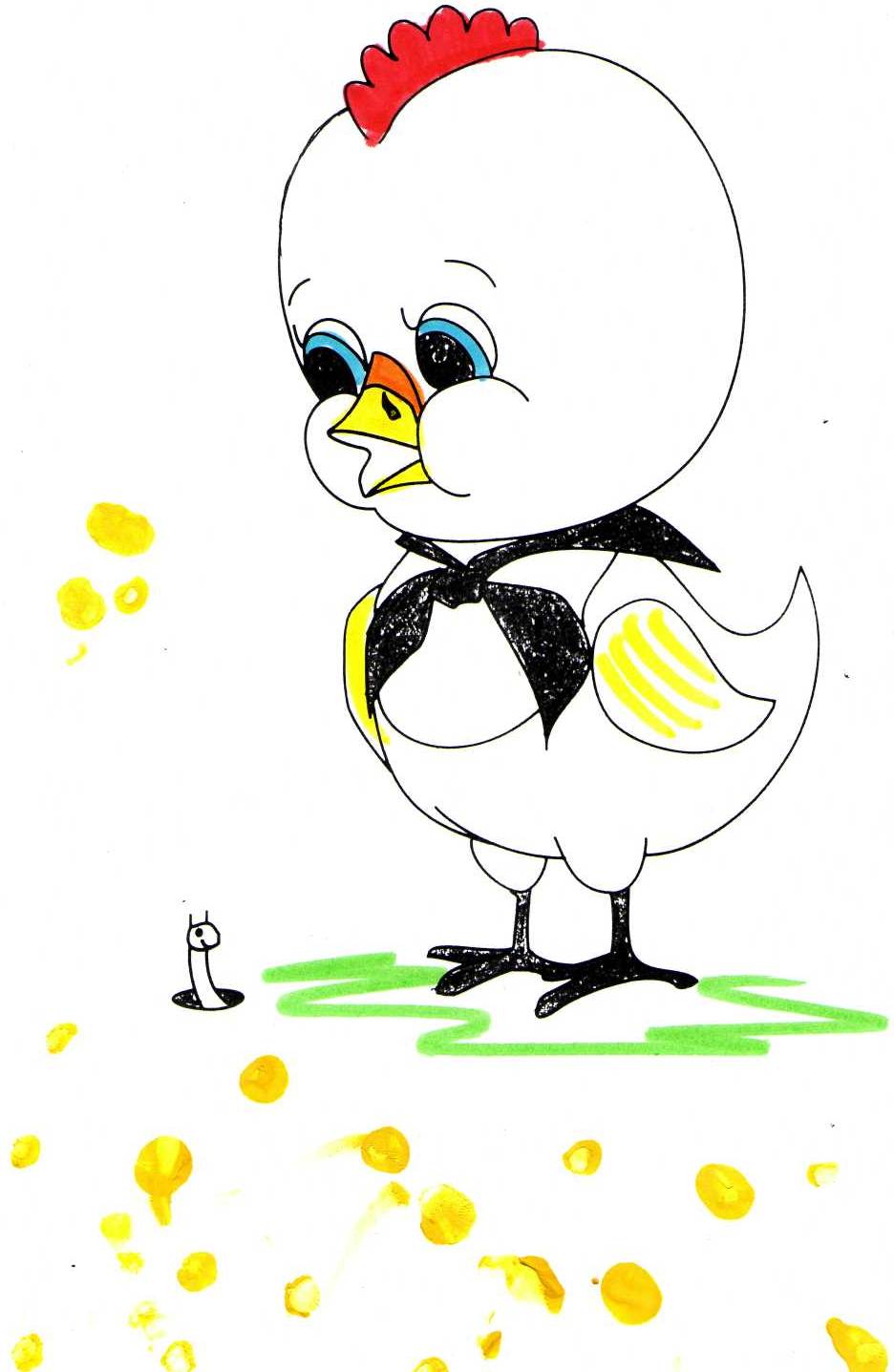 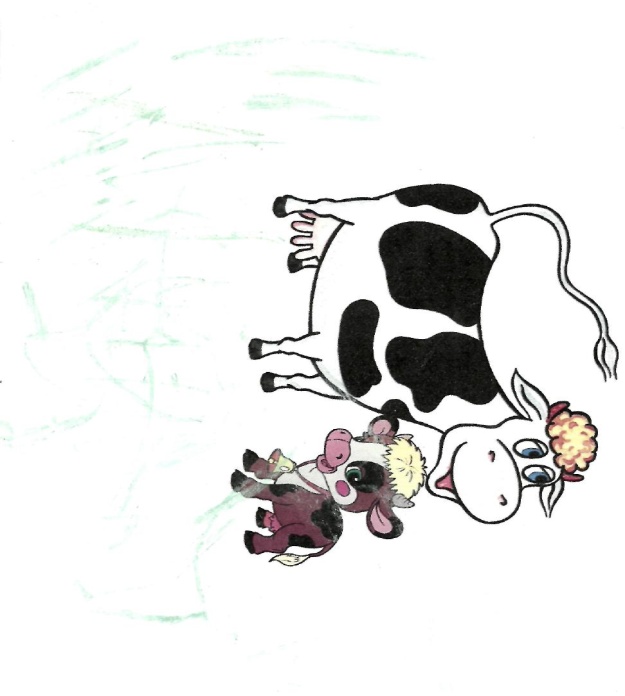 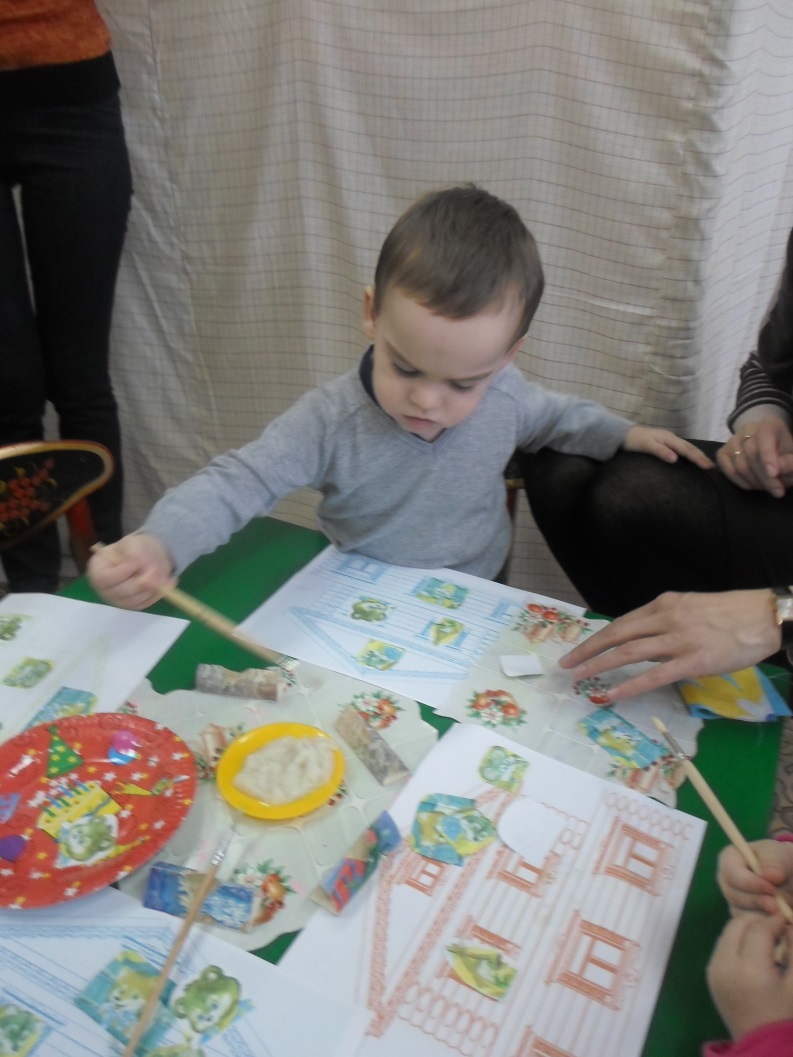 Делали 
аппликации
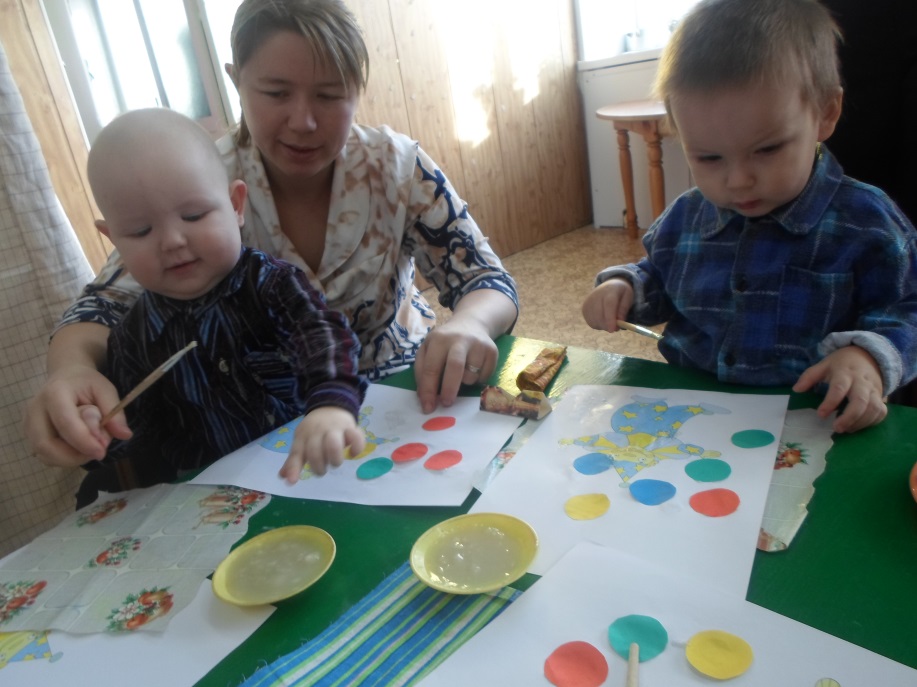 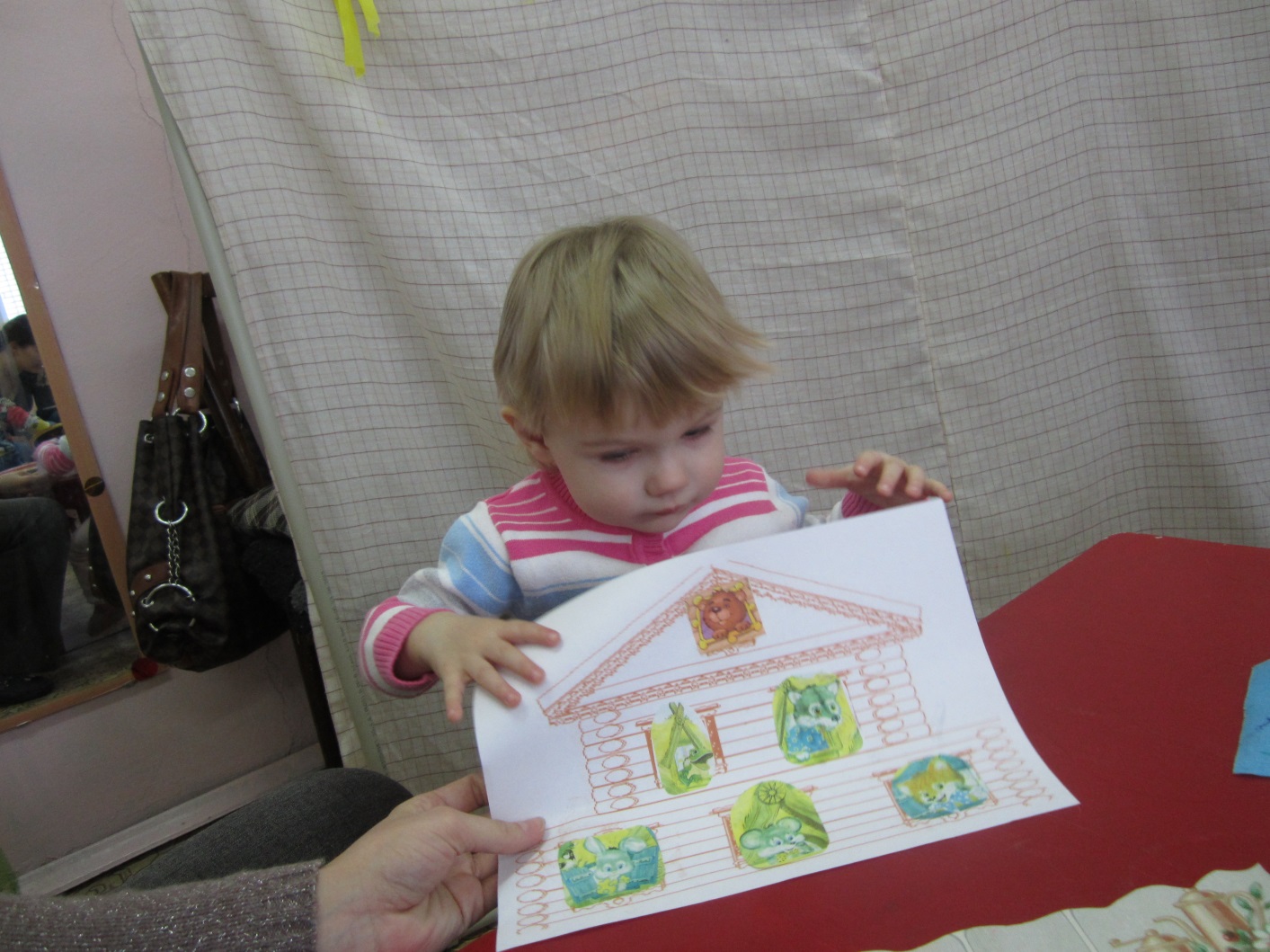 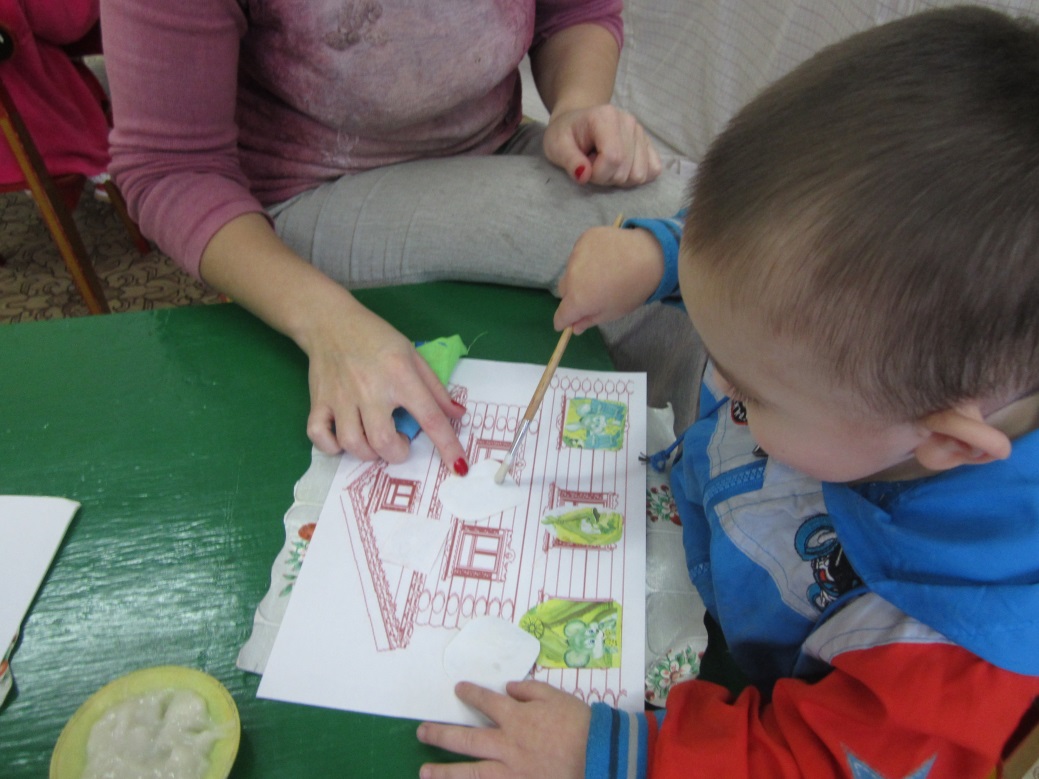 Участвовали в выставке
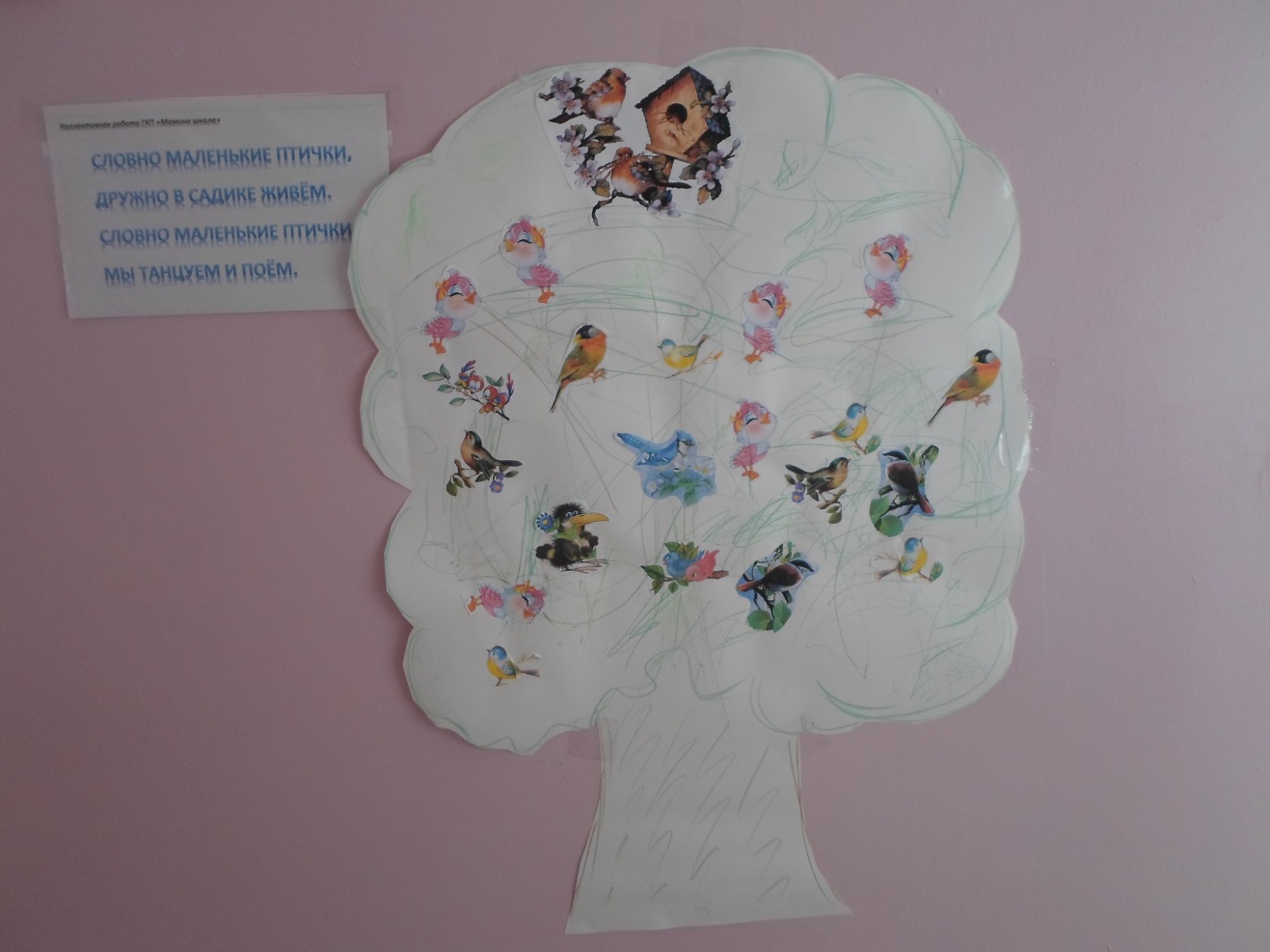 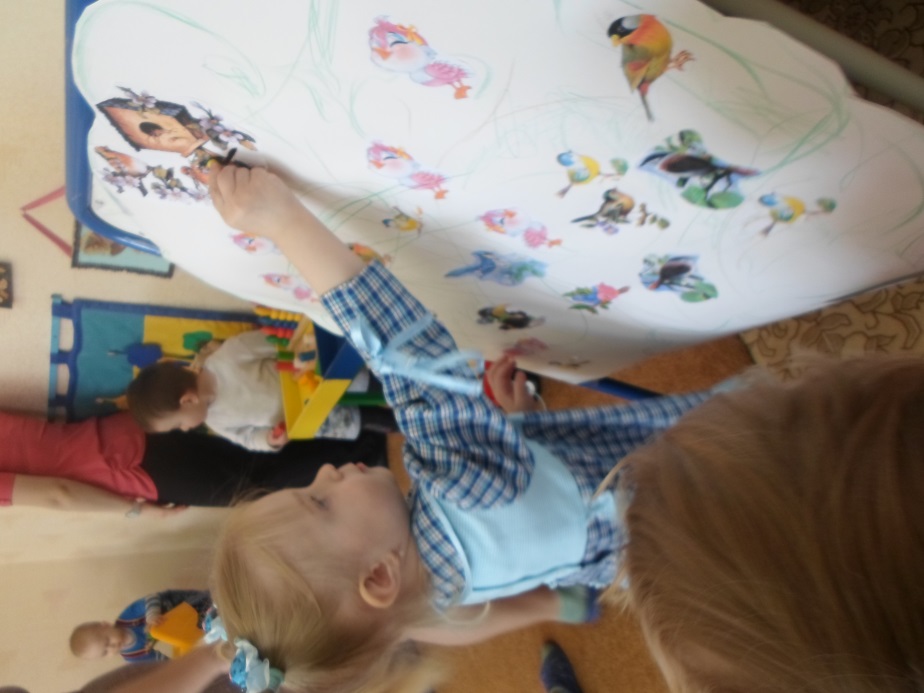 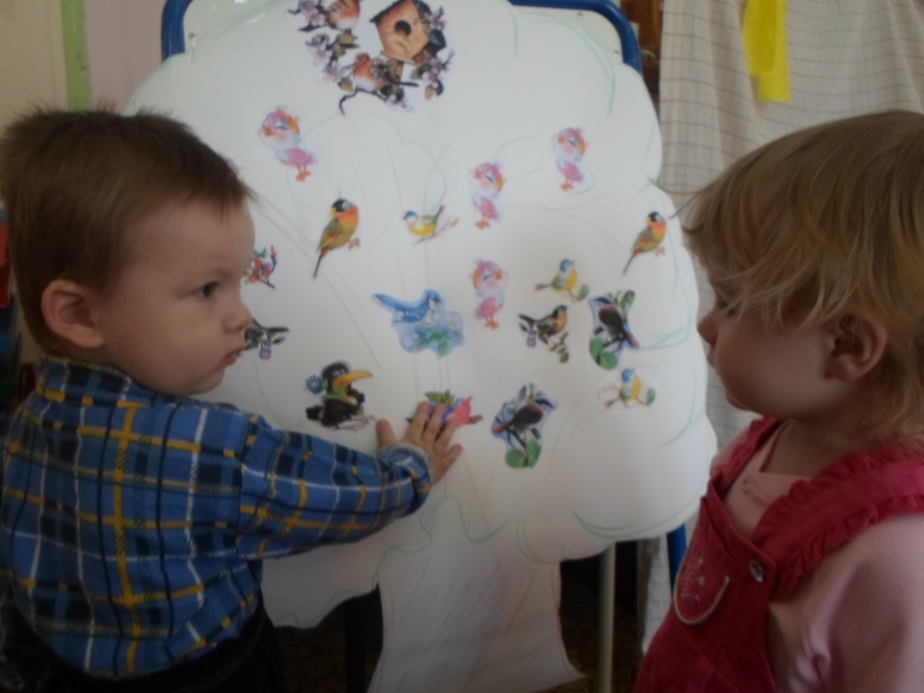 Узнали, что манку и фасоль 
можно не только кушать
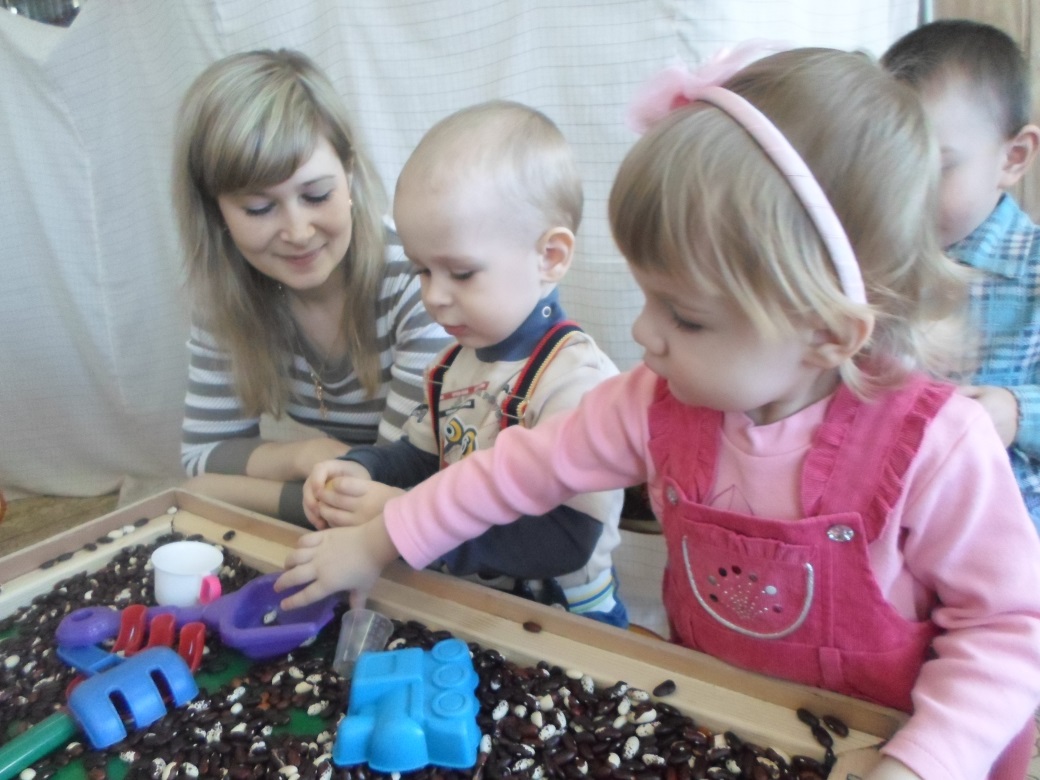 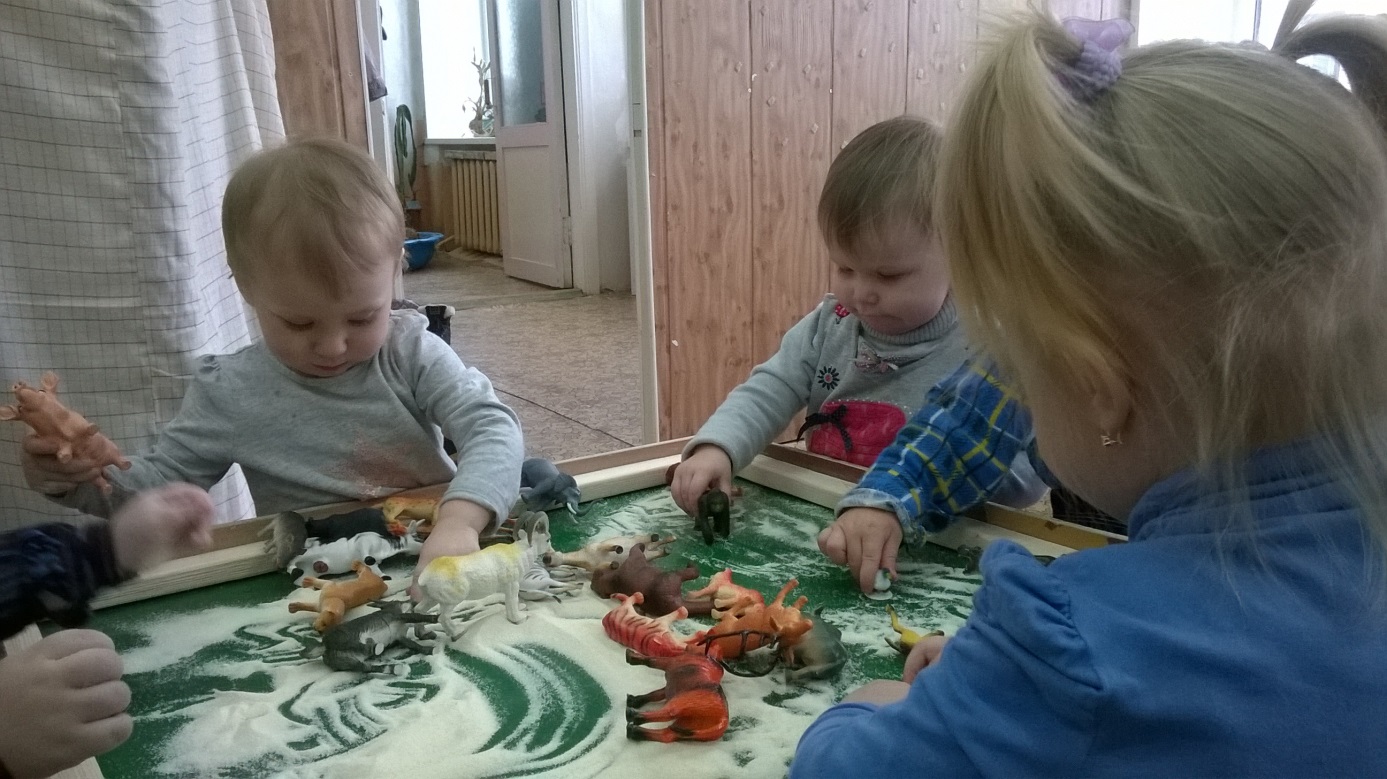 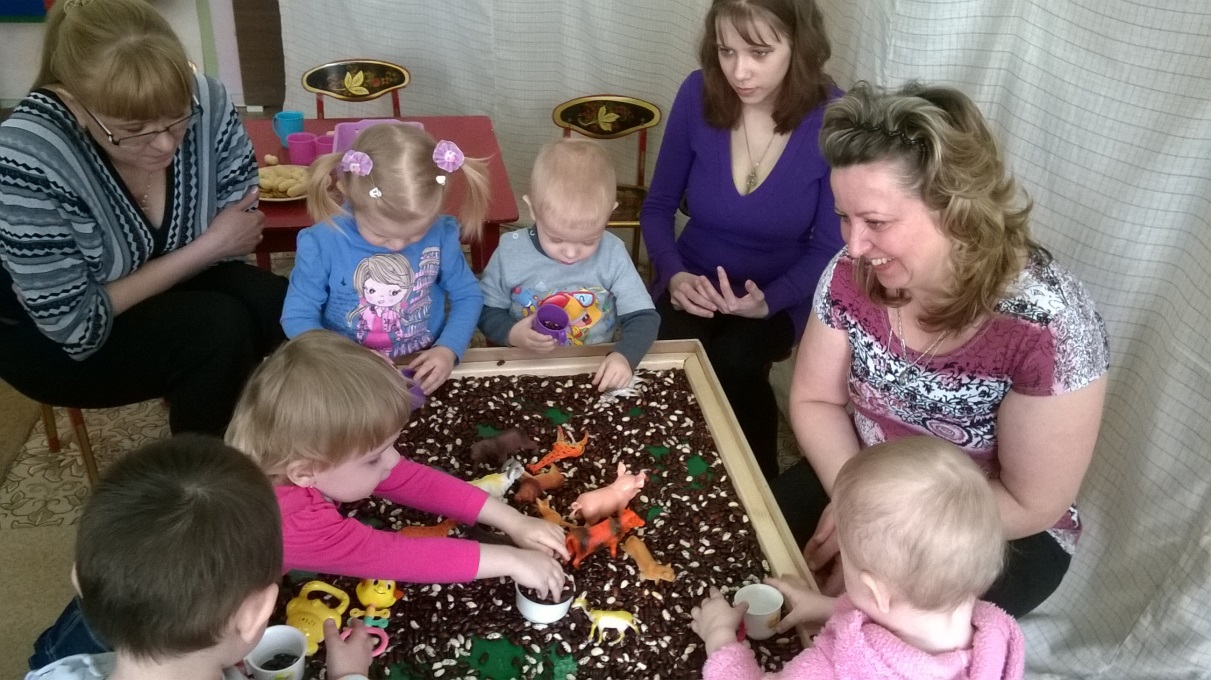 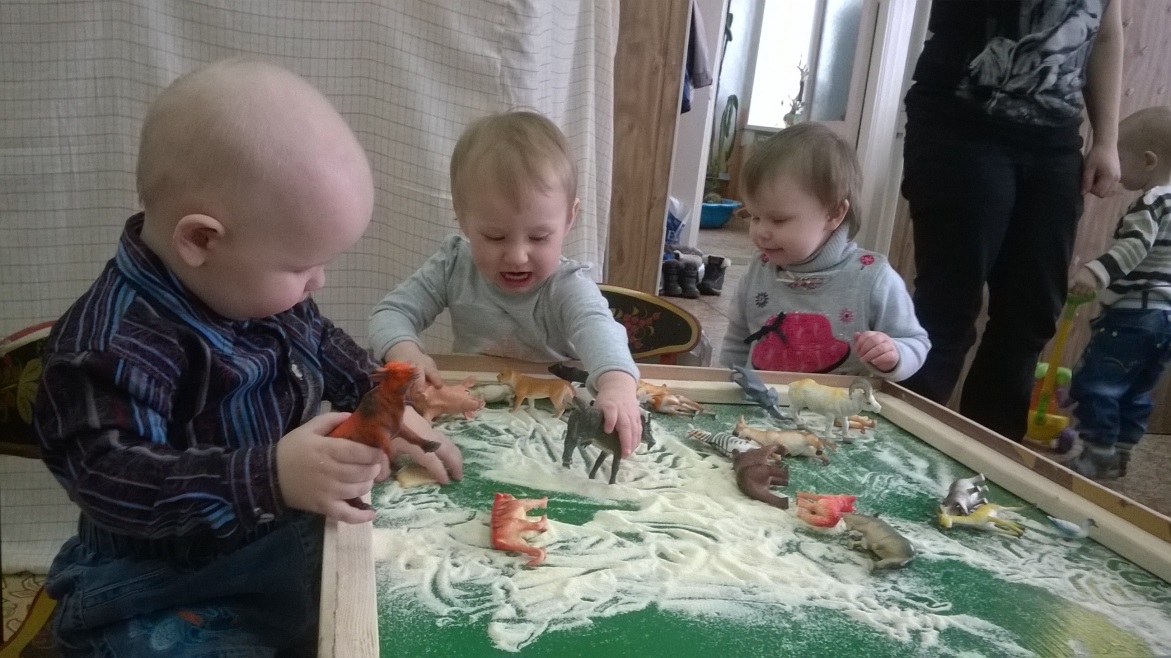 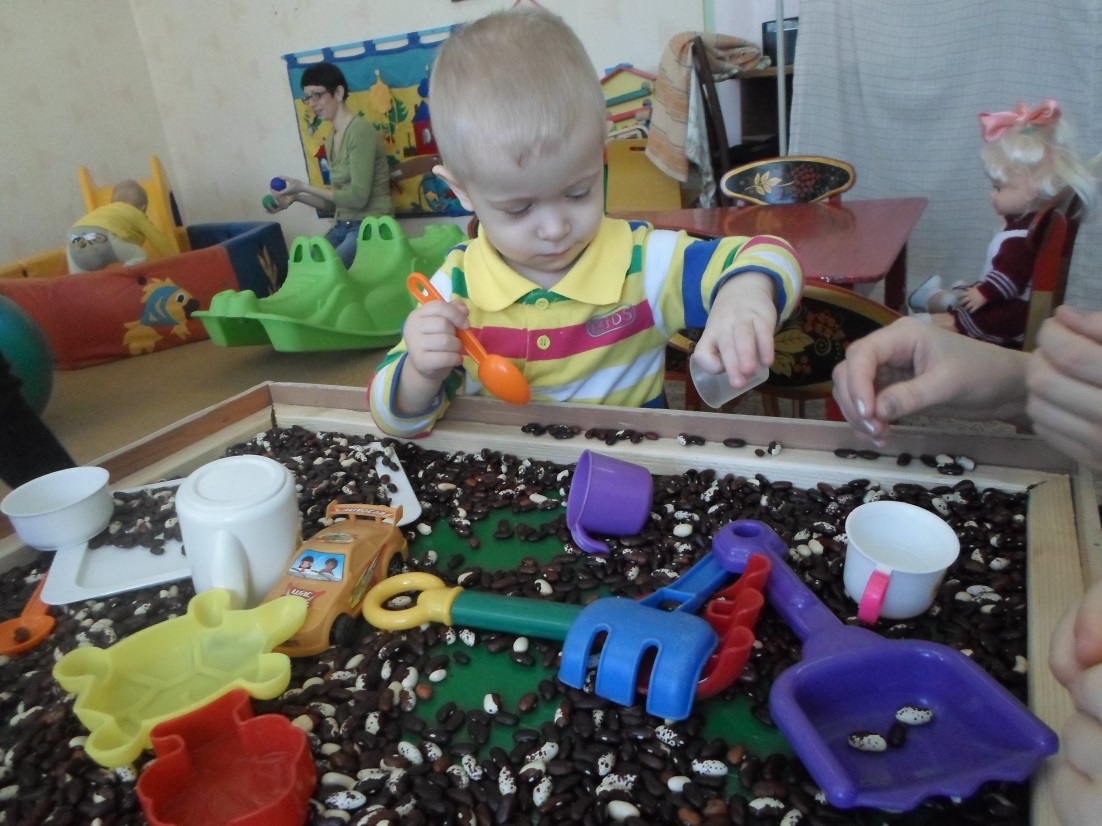 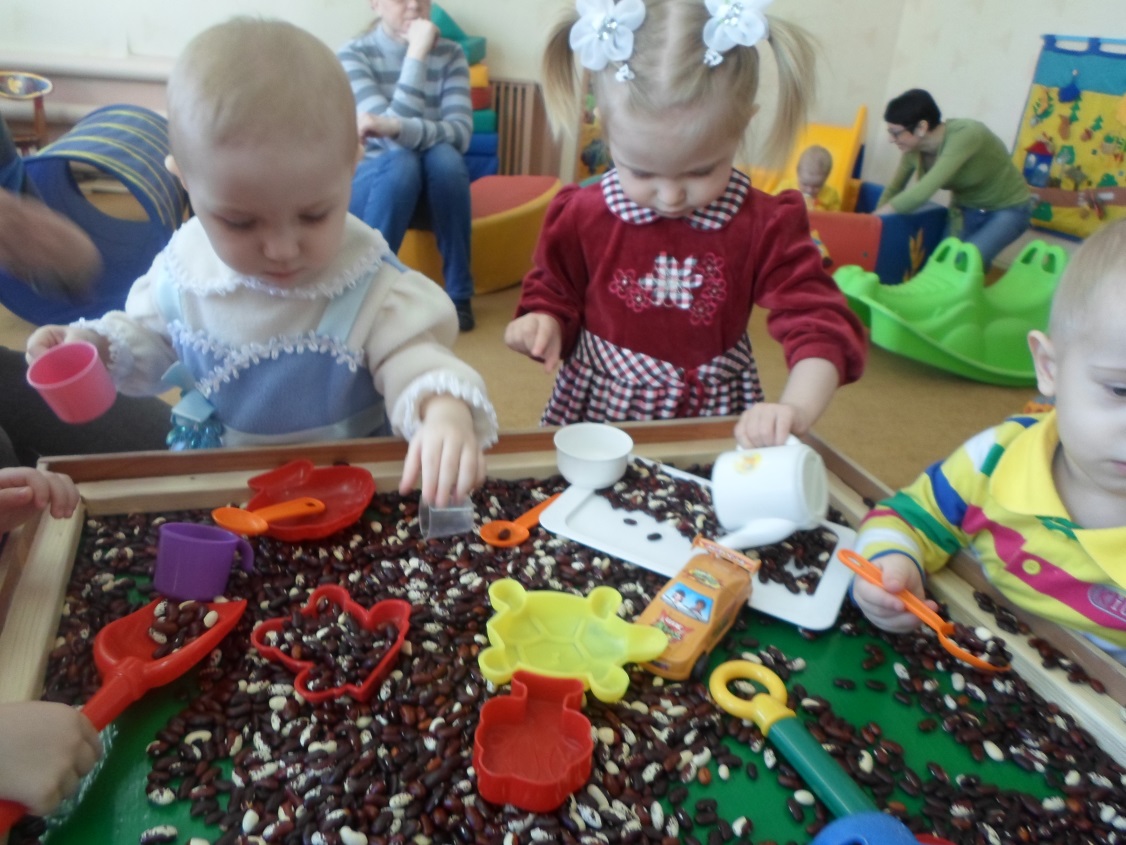 Учились играть
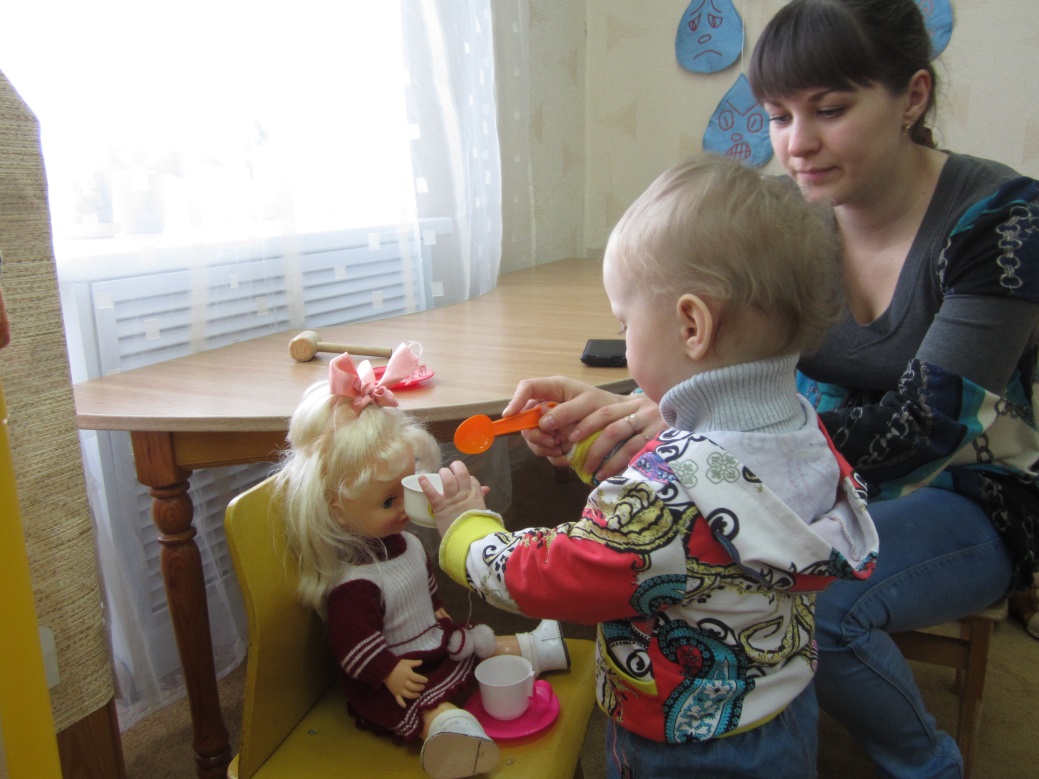 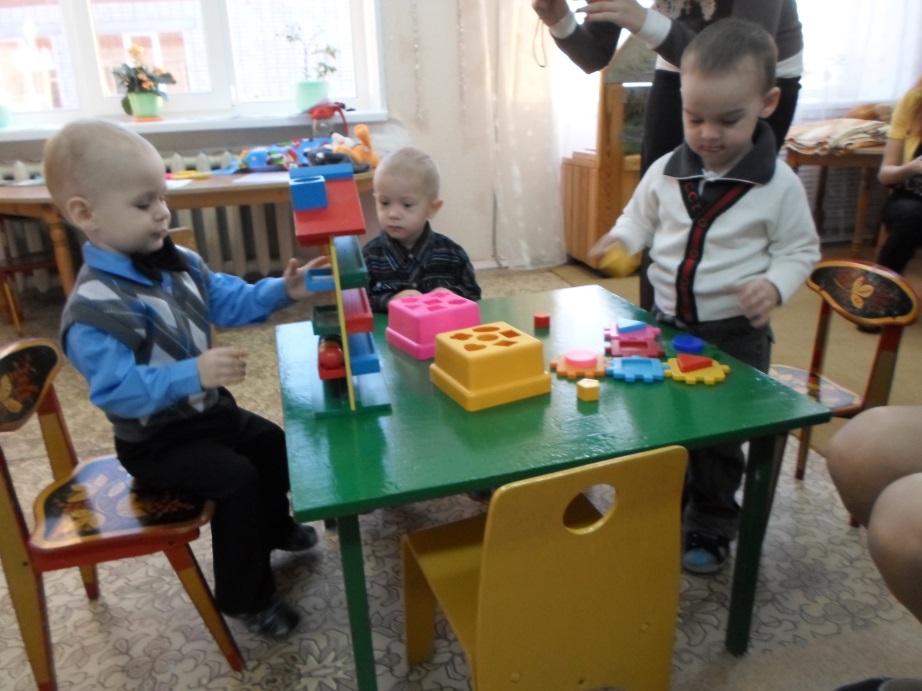 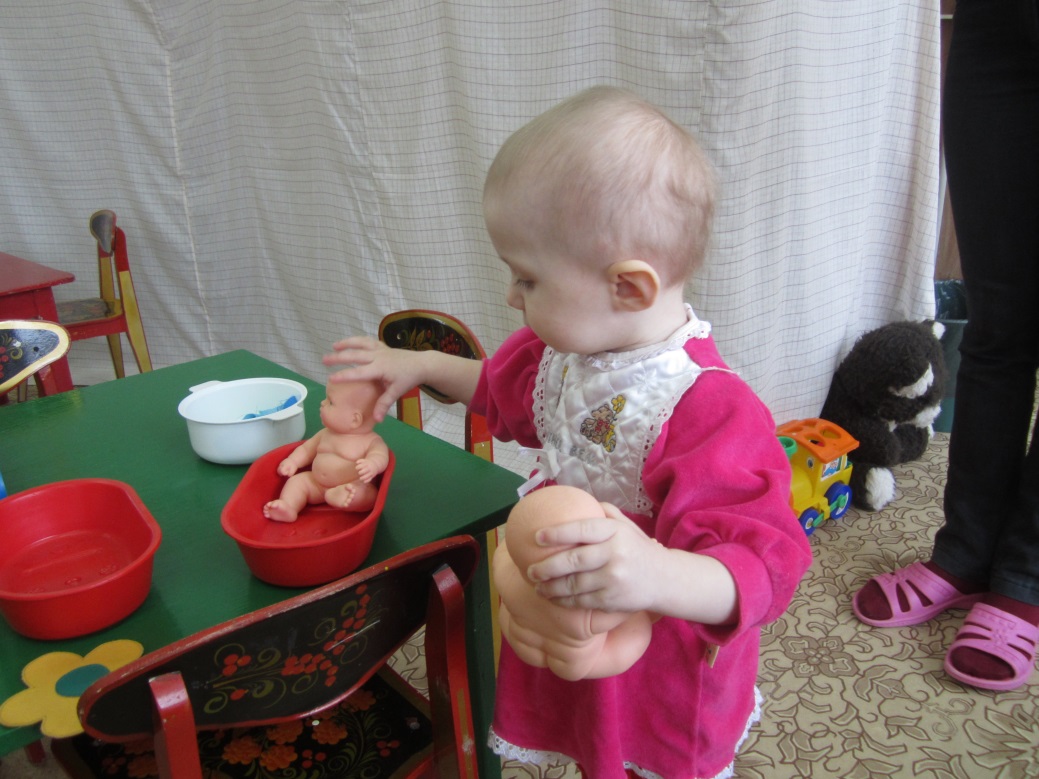 Встречали Новый год!
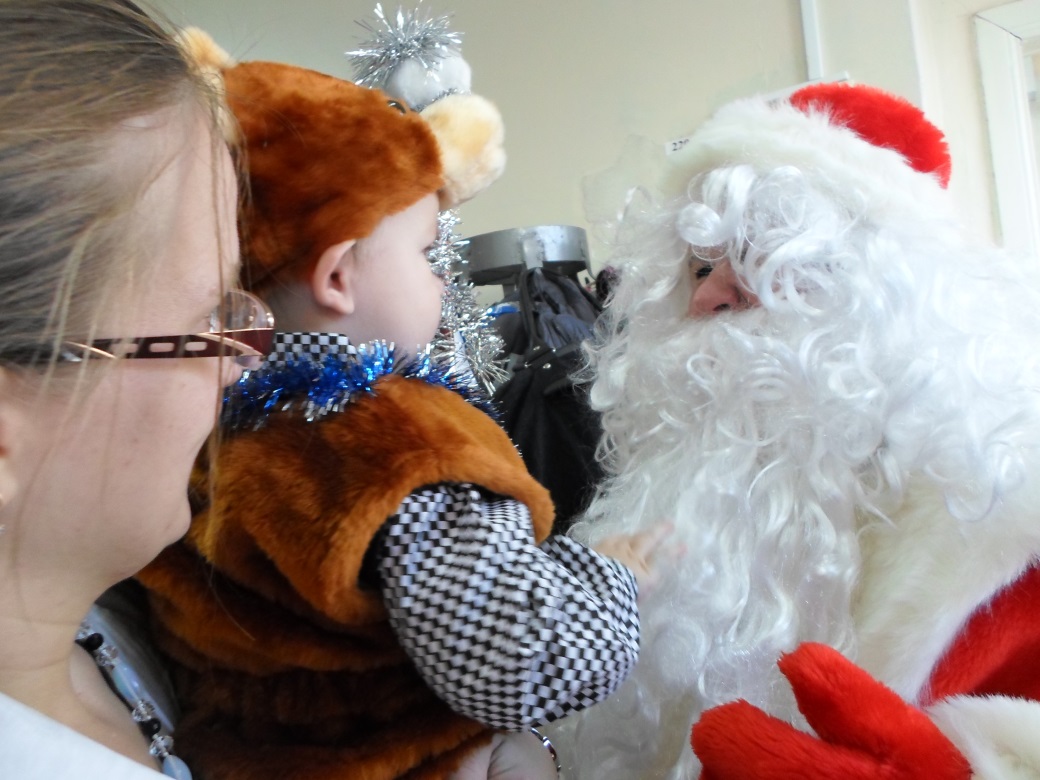 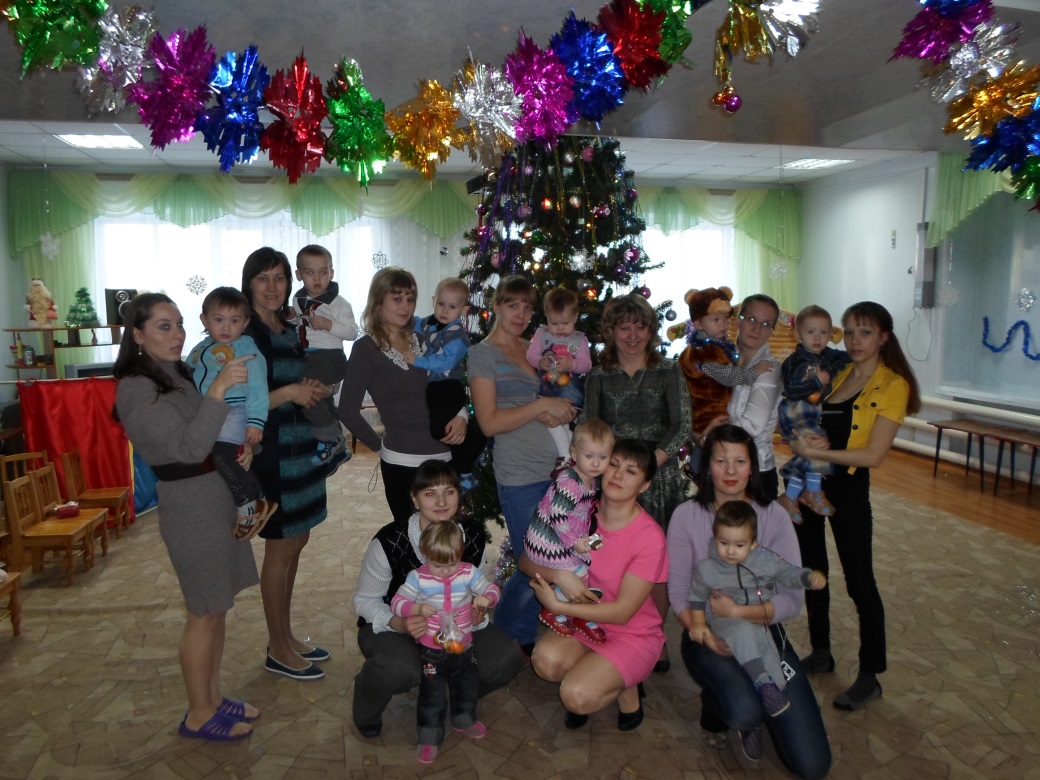 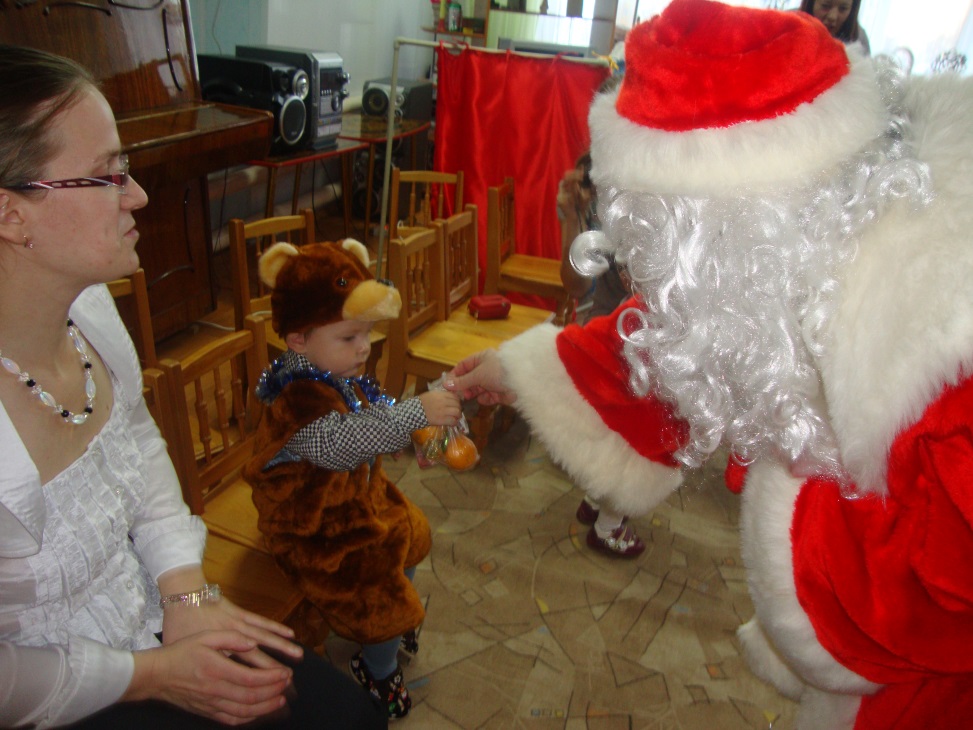 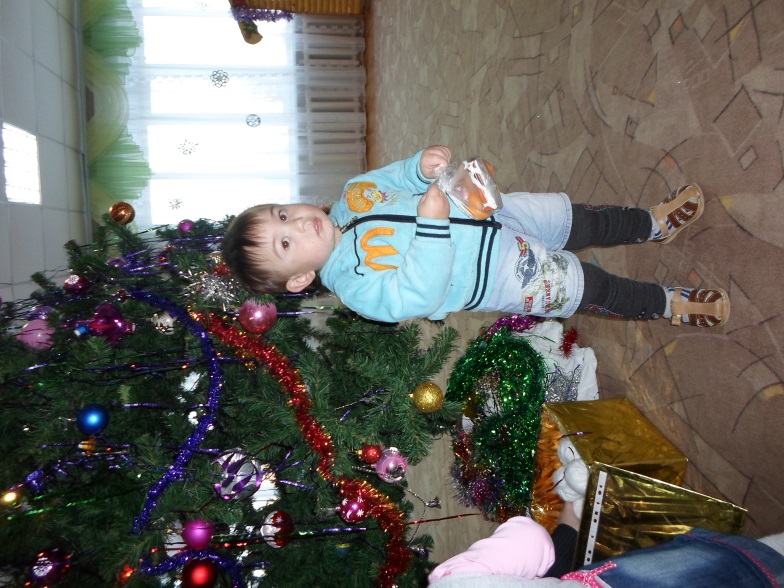 Мы стали аккуратней
 и самостоятельней
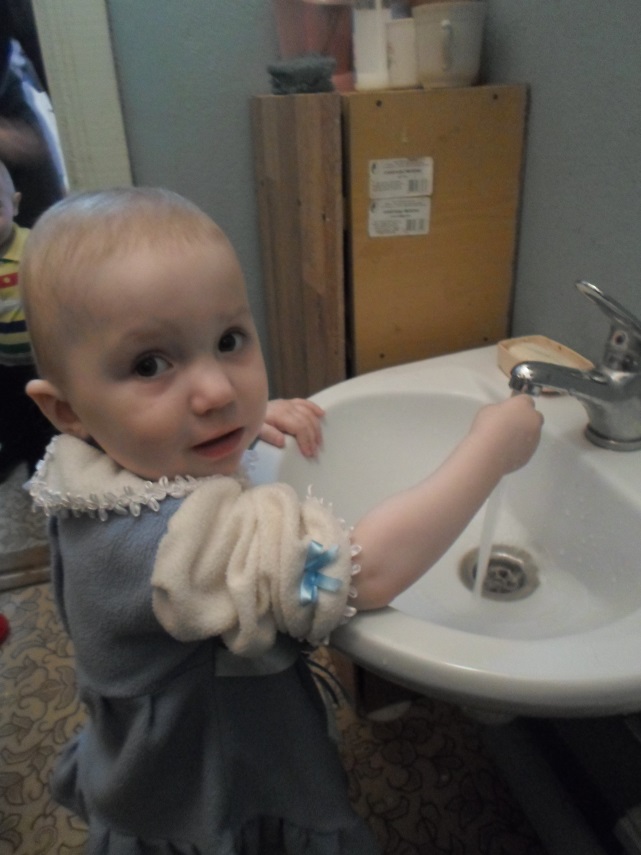 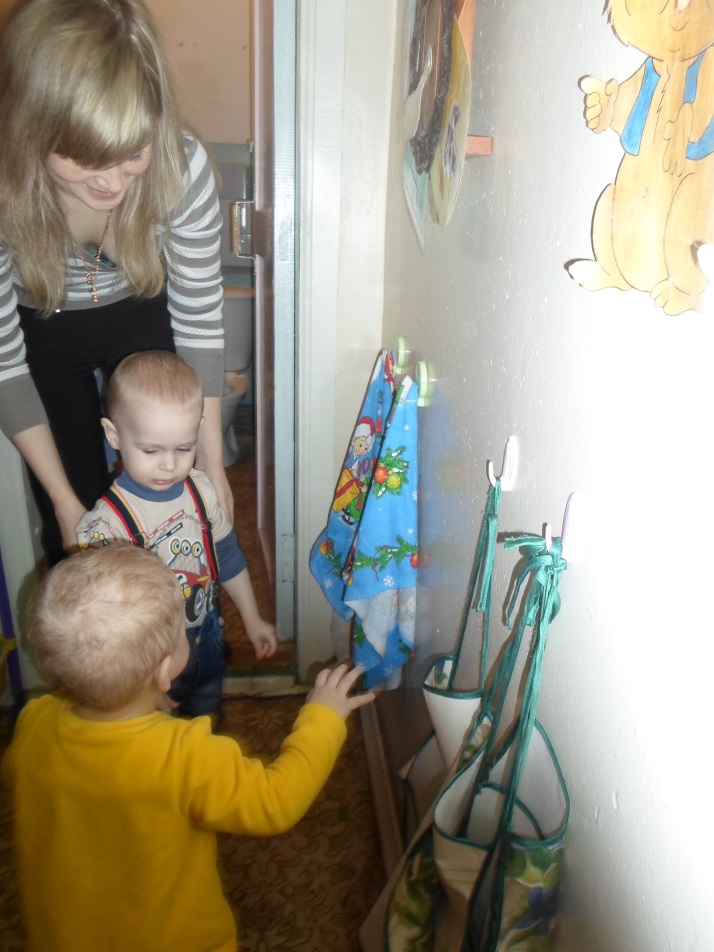 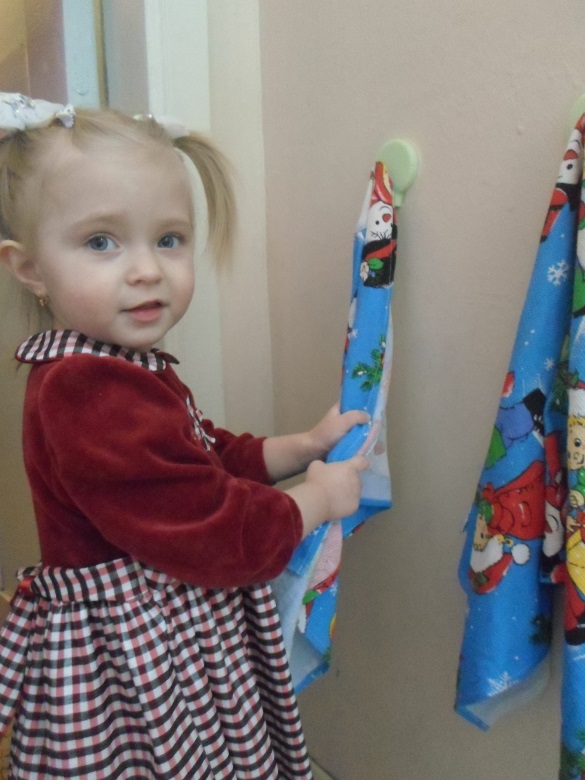 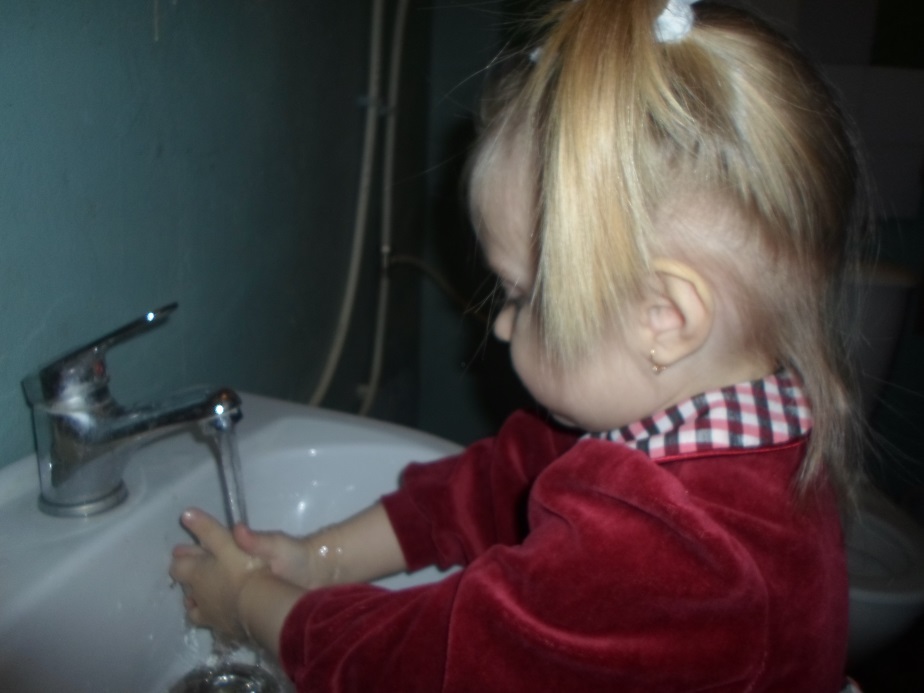 И мы нашли себе друзей
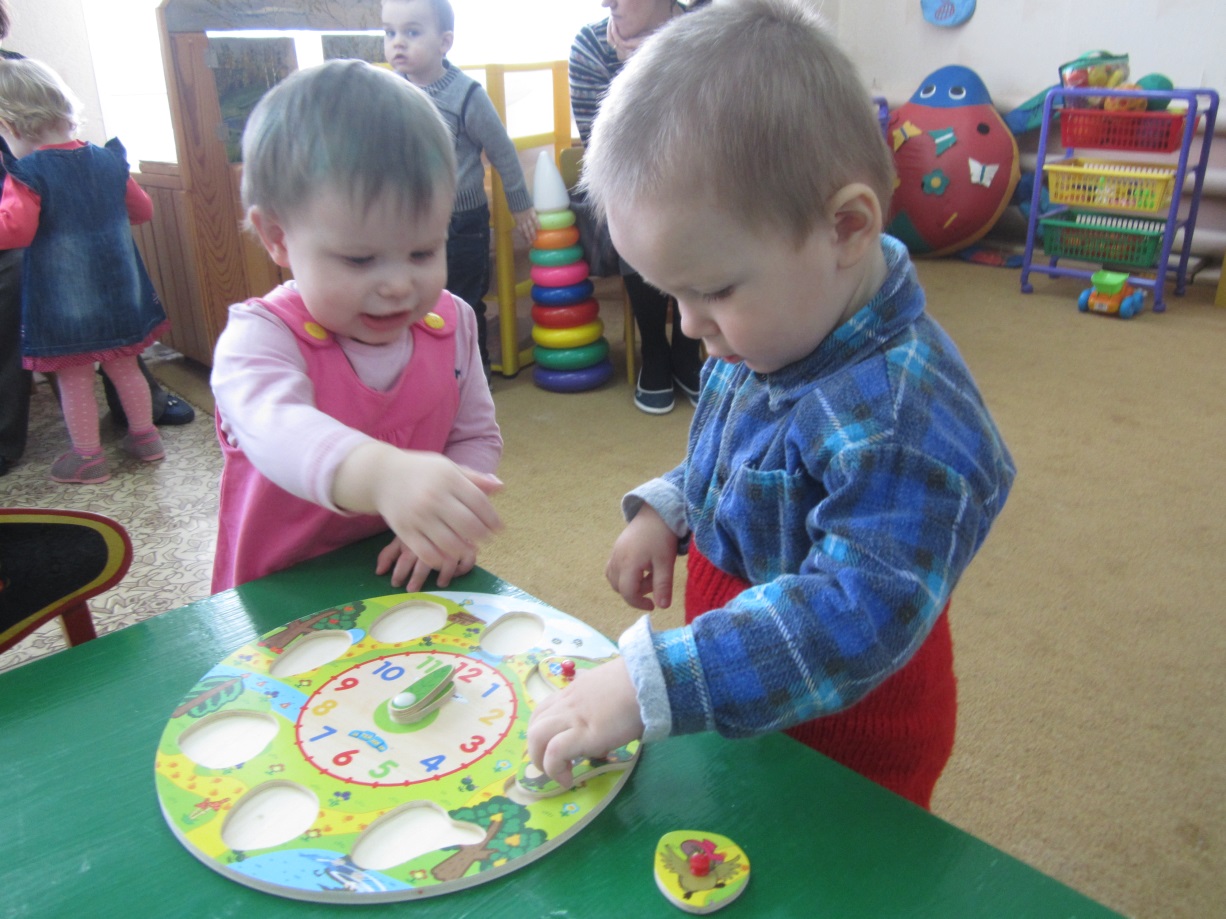 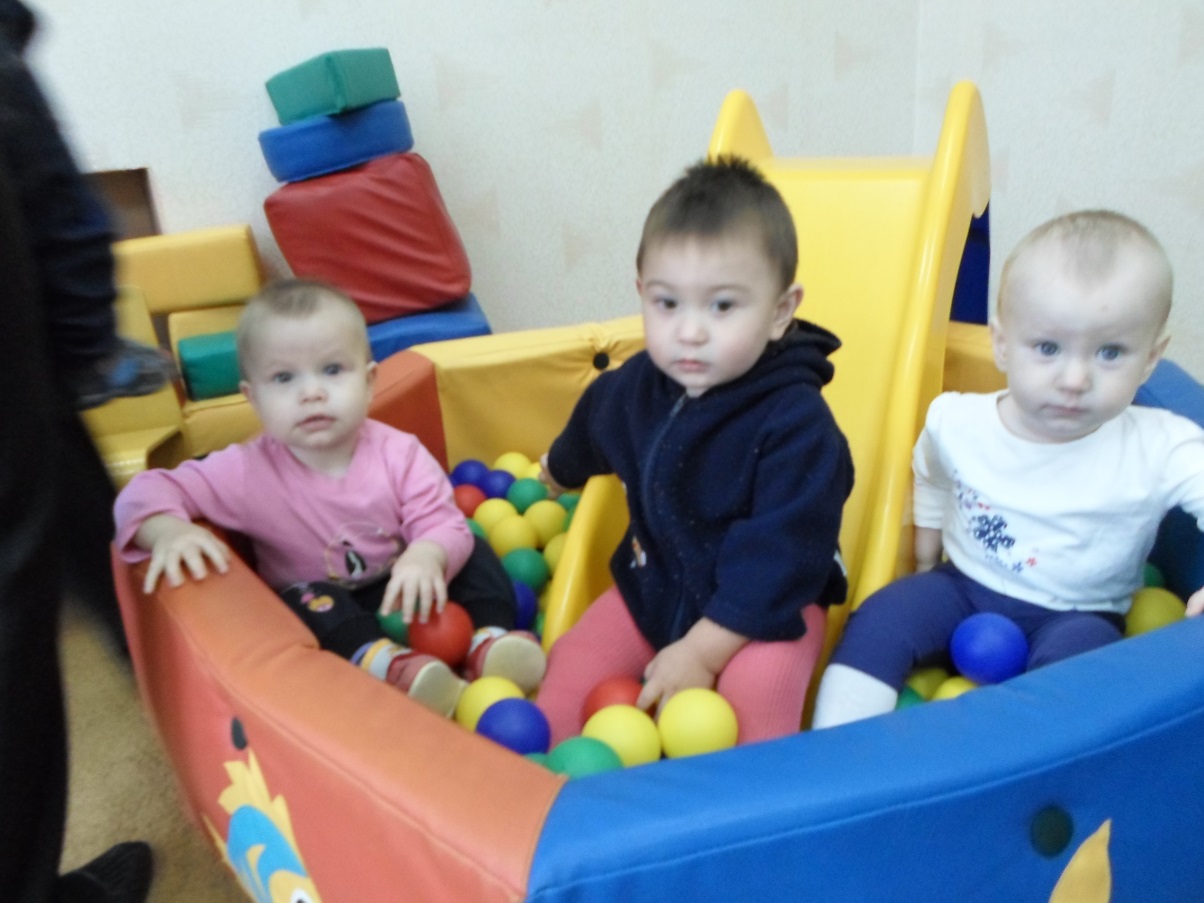 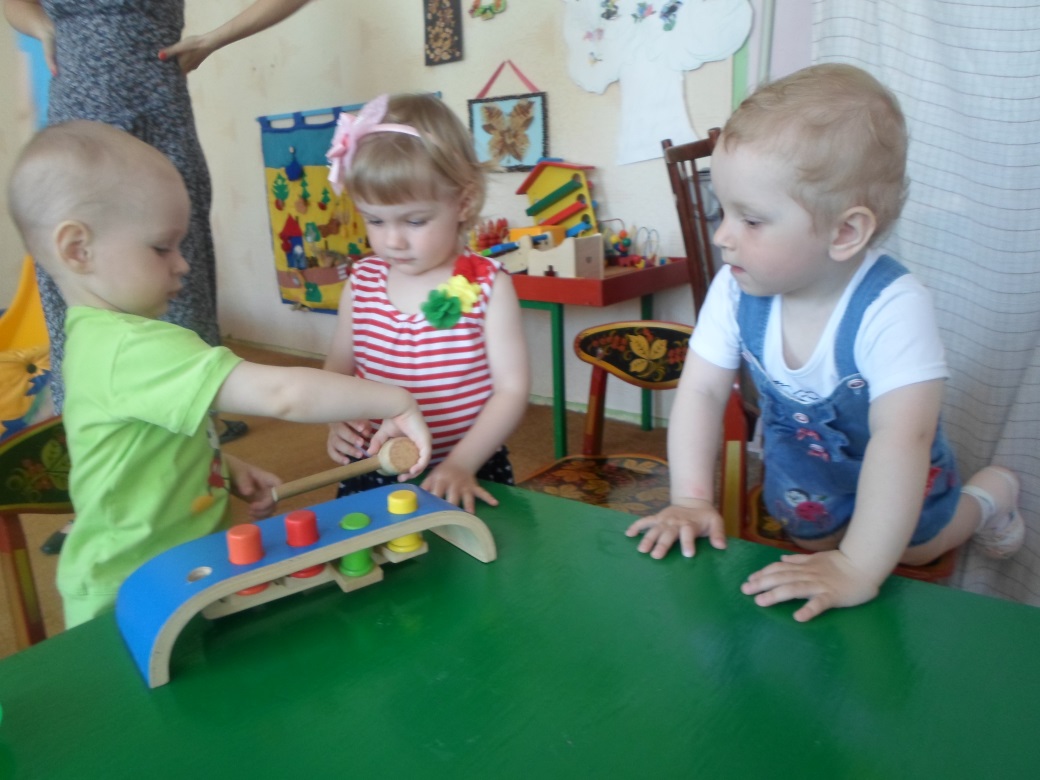 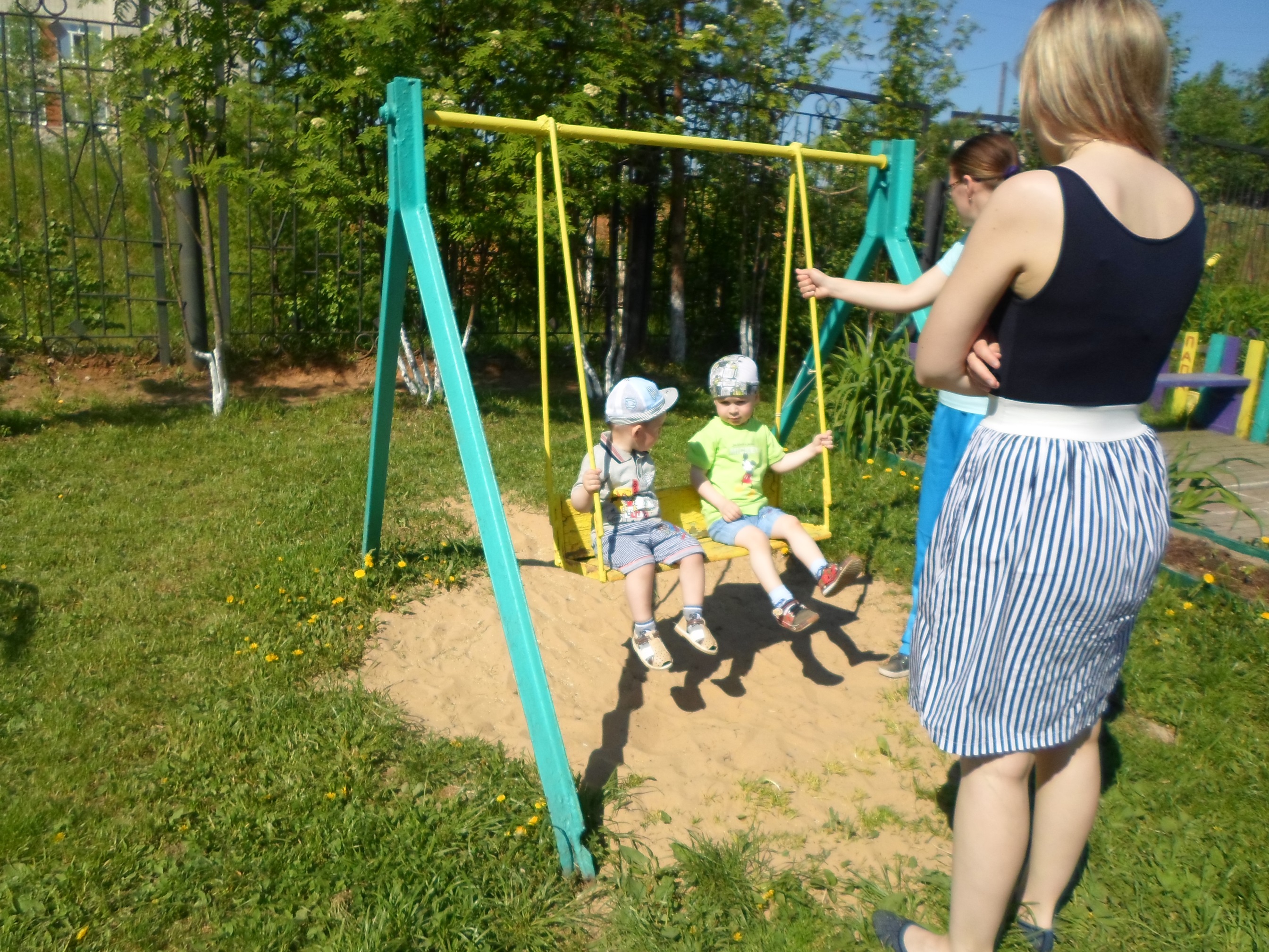 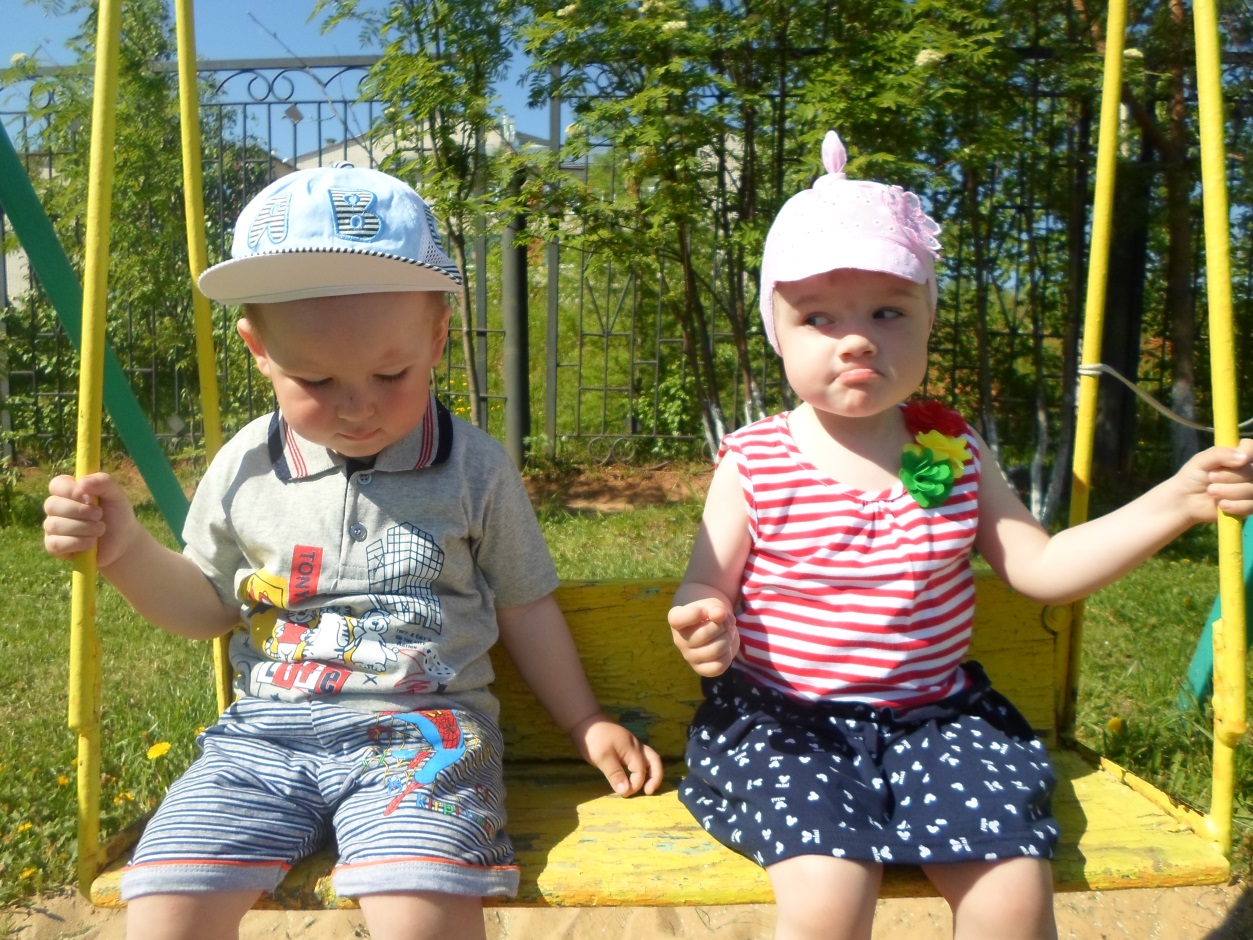